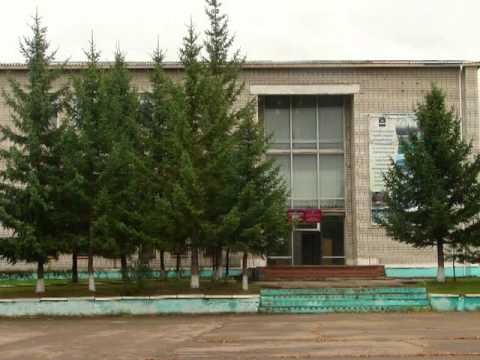 0
Отчет об исполнении бюджета 
Яковлевского муниципального района 
 за 1 квартал 2021 года
ДЛЯ ГРАЖДАН
25 апреля 2021 года
с. Яковлевка
Уважаемые жители Яковлевского района!      

Представляем вам в краткой и доступной форме основные 
параметры исполнения бюджета района за 1 квартал 2021 года.
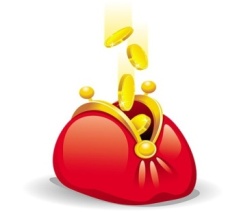 Основные понятия
Бюджет - форма образования и расходования денежных средств, предназначенных для финансового обеспечения задач и функций государства и местного самоуправления
Доходы бюджета - денежные средства поступающие в бюджет
Расходы бюджета - денежные средства, выплачиваемые из бюджета
Дефицит бюджета - превышение расходов бюджета над его доходами
Профицит бюджета - превышение доходов бюджета над его расходами
Бюджетный кредит - это форма финансирования бюджетных расходов, которая предусматривает предоставление средств бюджету на возвратной и возмездной основах
Межбюджетные трансферты - средства, предоставляемые одним бюджетом бюджетной системы другому бюджету бюджетной системы
1
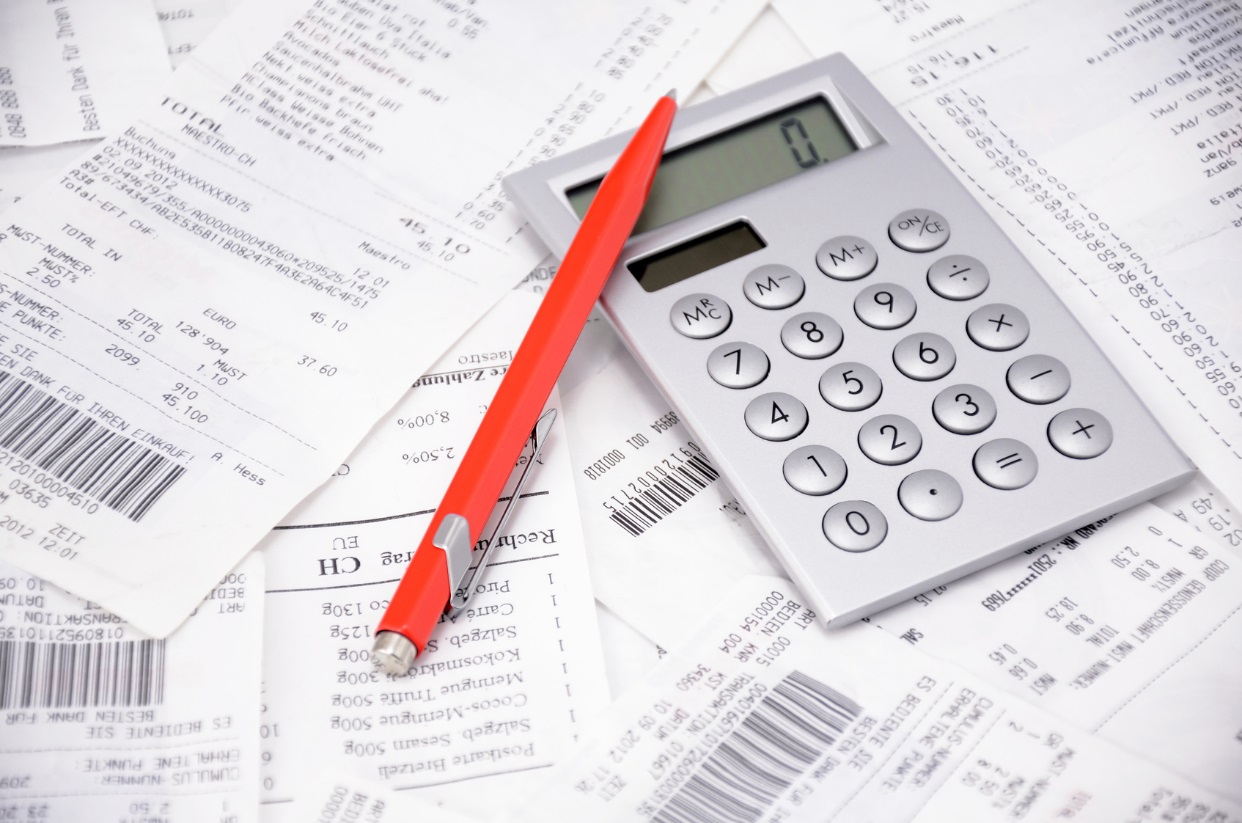 Основные показатели
 бюджета муниципального района 
за 1 квартал 2021 года  тыс. рублей
Исполнение доходной части бюджета Яковлевского муниципального района за 1 квартал 2021 года
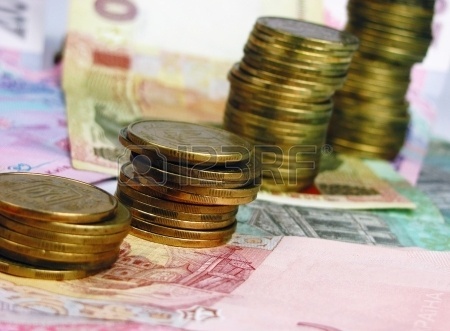 Общий объем – 143 406,2 тыс.руб.
Налоговые доходы
57 903,4 тыс.руб.
Неналоговые доходы
1 847,7 тыс.руб.
Безвозмездные перечисления
83 655,1 тыс.руб.
Налог на доходы физических лиц –  
51 889,8 тыс. руб.
Доходы от использования имущества, находящегося в государственной и муниципальной собственности –  1 460,2 тыс. руб.
Дотации – 0  тыс. руб.
Субсидии – 812,9 тыс. руб.
Налоги на товары (работы, услуги), реализуемые на территории РФ –    3 649,0 тыс. руб.
Платежи при пользовании природными ресурсами – 54,5 тыс. руб.
Субвенции –  78 851,4 тыс. руб.
Налоги на совокупный доход –        1 884,2 тыс. руб.
Доходы от оказания платных услуг (работ) и компенсации затрат государства – 3,8 тыс. руб.
Иные межбюджетные – 3 990,8 тыс. руб.
Государственная пошлина – 480,4 тыс. руб.
Доходы от продажи материальных и нематериальных активов – 
2 22,2 тыс. руб.
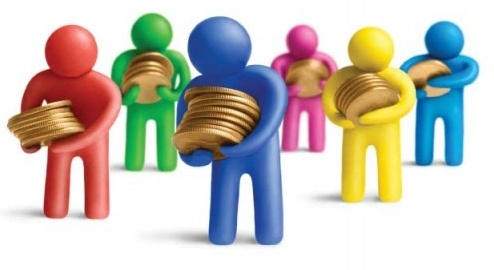 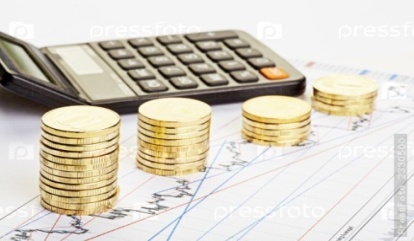 Штрафы, санкции, возмещение ущерба–  106,3 тыс. руб.
Невыясненные поступления –  
0,64 тыс. руб.
7
Структура налоговых и неналоговых  доходов  бюджета Яковлевского муниципального района                                           за 1 квартал 2021 года
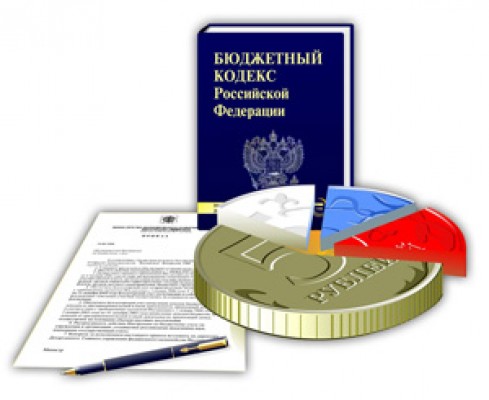 Налог на доходы физических лиц
тыс.рублей
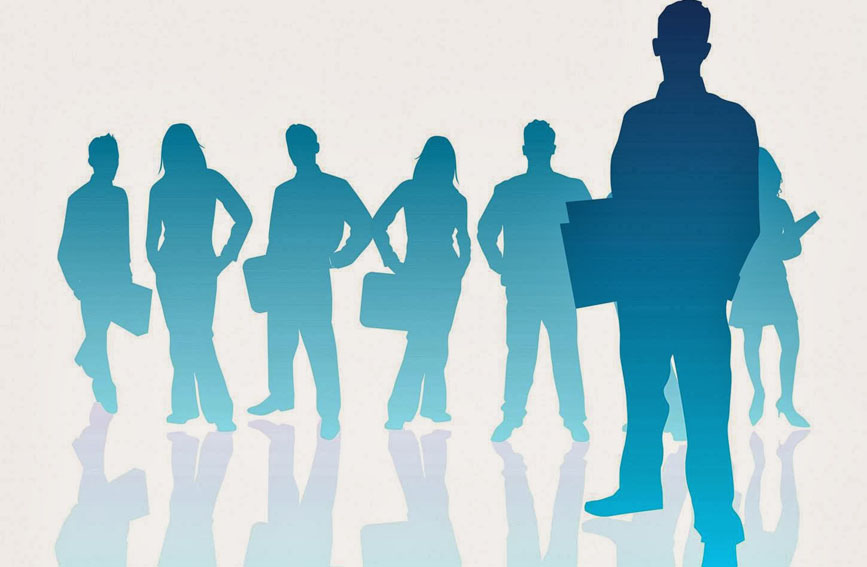 план
факт
Является основным источником доходов бюджета Яковлевского муниципального района.
 Норматив отчислений по налогу на доходы физических лиц в бюджет района в 2021 году составляет 64,03 %.
 Данный норматив сложился из дополнительного норматива в размере 51.03%, применяемого для Яковлевского муниципального района в соответствии с Законом Приморского края «О краевом бюджете на 2018 год и плановый период 2019 и 2020 годов»  и основного норматива отчислений от НДФЛ в бюджет района – 13 процентов.
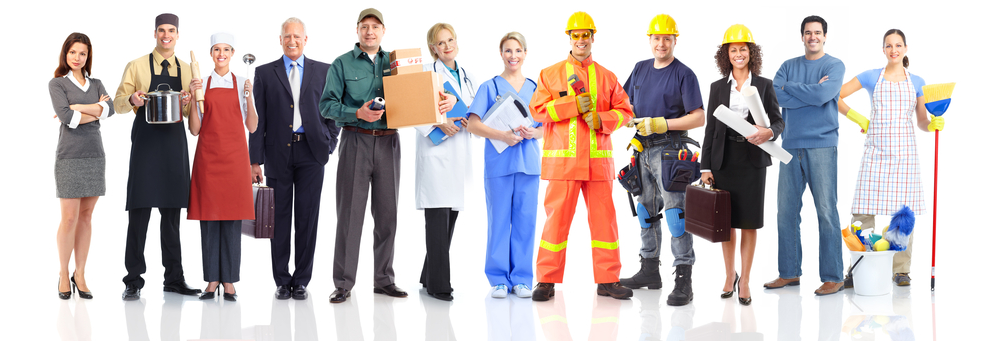 Акцизы по подакцизным товарам (продукции), 
производимым на территории РФ
тыс. рублей
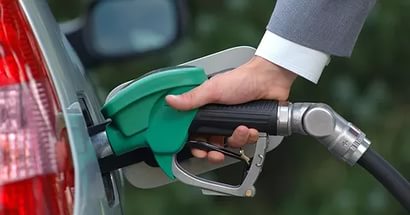 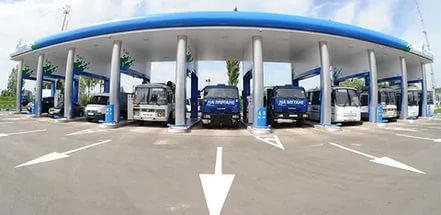 С 1 января 2017 года
 данный налог зачисляется в бюджет района по дифференцированному нормативу отчислений поступления от акцизов на автомобильный и прямогонный бензин, дизельное топливо, моторные масла для дизельных и (или) карбюраторных (инжекторных) двигателей, производимые на территории РФ в размере 0,17894 %
1 квартал 2020 года
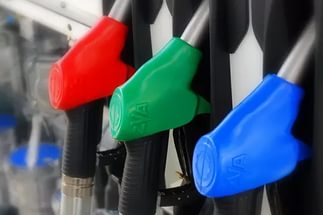 1 квартал 2021 года
[Speaker Notes: дк]
Единый налог на вмененный 
Доход  для отдельных видов деятельности
Единый налог на вмененный доход для отдельных видов деятельности
Налог регулируется главой 26.3 Налогового кодекса и вводится в действие решением Думы района от 22.11.2005 года № 270 «О системе налогообложения в виде единого налога на вмененный доход для отдельных видов деятельности в Яковлевском районе». В 1 квартале 2021 года поступления за 4 квартал 2020 года составили 568 689,46 руб. при плане 603 000 рублей.
С 01 января 2021 года в соответствии со статьей 2 Федерального закона от 02.06.2016 № 178-ФЗ налогового система в виде единого налога на вмененный доход для отдельных видов деятельности отмена.
тыс.руб.
Единый сельскохозяйственный налог
По единому сельскохозяйственному налогу поступления в бюджет 
района за 1 квартал 2021 года составили 15,8 тыс. рублей. 
Годовой план – 210,0 тыс. рублей.  Исполнение 7,51 %. 
Задолженности по налогу на отчетную дату нет.
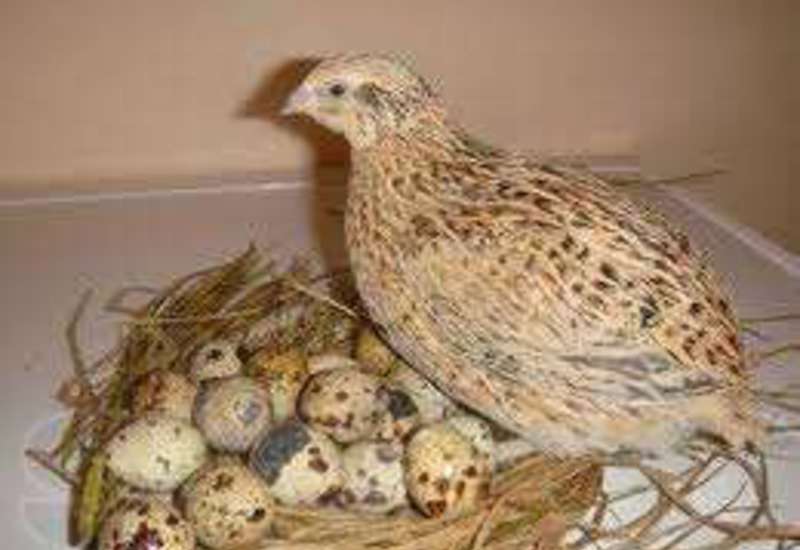 тыс.руб.
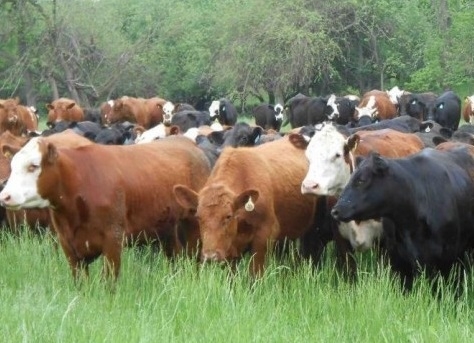 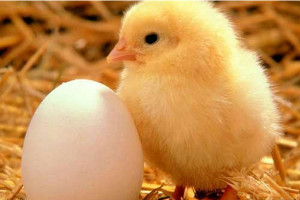 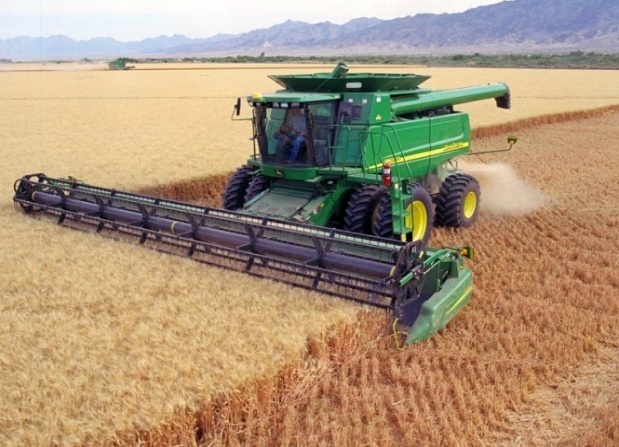 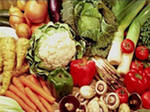 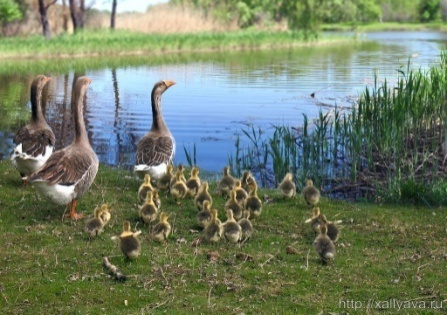 Налог, взимаемый в связи с применением патентной системы налогообложения, зачисляемый в бюджет муниципальных районов
Законом Приморского края от 13 ноября 2012 года № 122-КЗ «О патентной системе налогообложения на территории Приморского края» с 1 января 2013 года введена патентная система налогообложения. 
       Установлены размеры потенциально возможного к получению индивидуальным предпринимателем годового дохода по видам предпринимательской деятельности, в отношении которых применяется патентная система налогообложения.
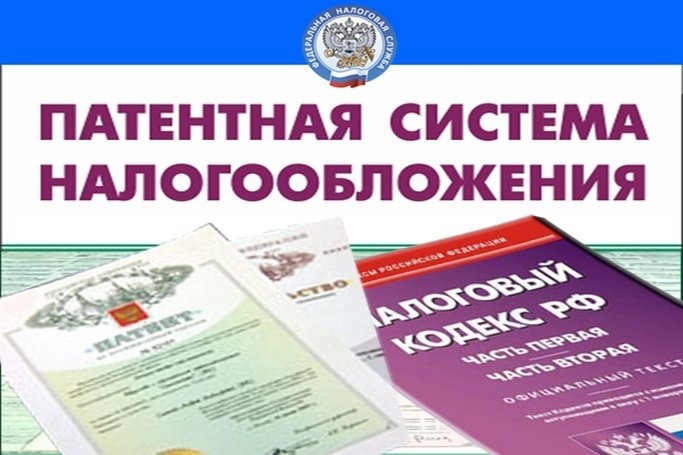 Налог зачисляется в бюджет    муниципального района по нормативу 100 процентов.
 При годовом плане на 2021 год – 485,8 тыс. рублей, фактические поступления за 1 квартал 2021 года составили 843,4 тыс. рублей, исполнение 173,6 %.
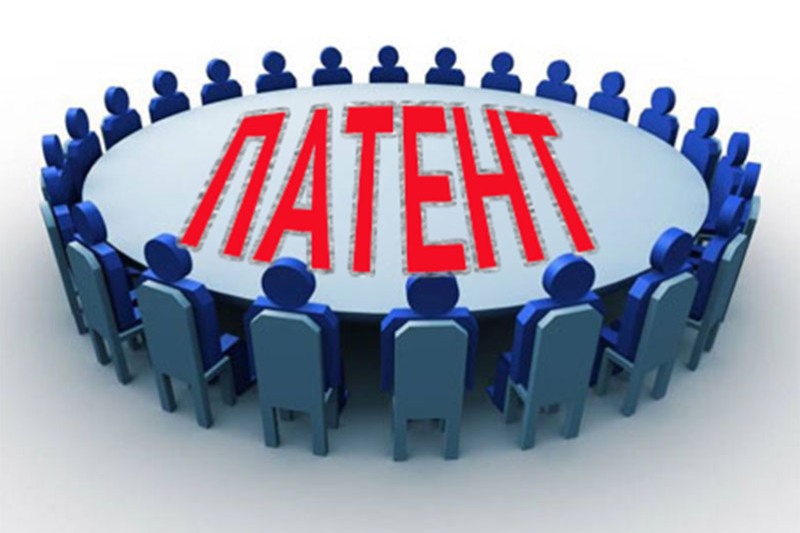 Государственная пошлина по делам, рассматриваемым в судах общей юрисдикции, мировыми судьями
В соответствии со ст. 333.16 Налогового Кодекса РФ, государственная пошлина – сбор, взимаемый с лиц, указанных в статье 333.17 Налогового кодекса РФ, при их обращении в государственные органы, органы местного самоуправления, иные органы и (или) к должностным лицам, которые уполномочены в соответствии с законодательными актами РФ, субъектов РФ и актами органов местного самоуправления, за совершением в отношении этих лиц юридически значимых действий, предусмотренных настоящей главой, за исключением действий, совершаемых консульскими учреждениями РФ.
В соответствии со ст. 333.17 Налогового кодекса РФ, плательщиками государственной пошлины признаются: организации и физические лица.
тыс.руб.
В районный бюджет поступает «Государственная пошлина по делам, рассматриваемым в судах общей юрисдикции, мировыми судьями» зачисляется по нормативу 100 %.
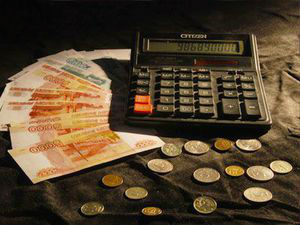 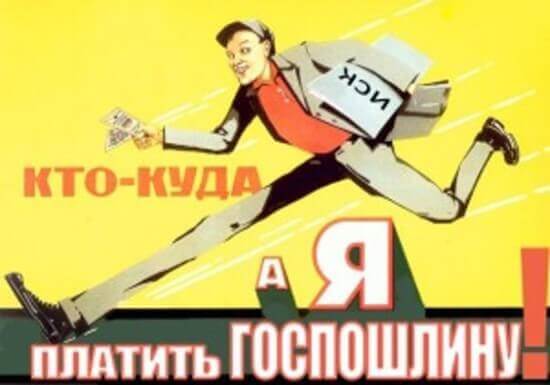 Доходы, получаемые в виде арендной либо иной платы за передачу в возмездное пользование государственного и муниципального имущества (за исключением имущества казенных, бюджетных, автономных, государственных и муниципальных унитарных предприятий)
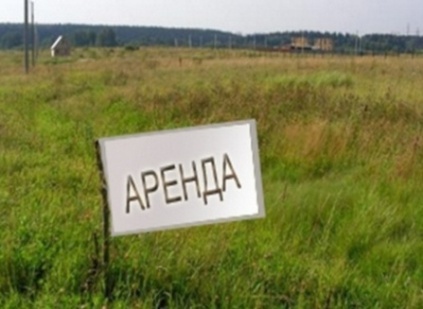 Отделом по имущественным отношениям Яковлевского муниципального района, являющимся отраслевым органом администрации района, в отчетном периоде, в пределах своих полномочий, осуществлялась деятельность по управлению и распоряжению имуществом, находящимся в собственности Яковлевского муниципального района.
От аренды земельных участков в бюджет района поступило 685,6 тыс. рублей , что составило 22,1% от утвержденного годового плана 3 100,0 тыс. рублей.
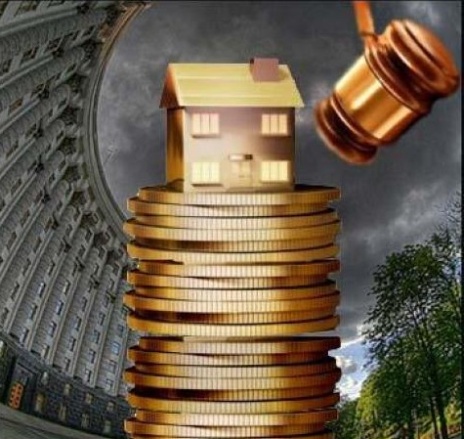 От аренды муниципального имущества поступило в бюджет  района 292, 7 тыс. рублей при годовом плане 570,0 тыс. рублей, исполнение  51,3 %.
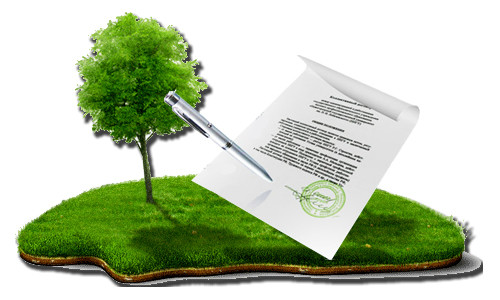 Доходы от продажи земельных участков
- С 1 января 2017 года, в соответствии со ст. 3.3 Федерального закона от 25.10.2001 года № 137-ФЗ «О введении в действие Земельного кодекса РФ» в редакции ФЗ от 03.07.2016 года № 334-ФЗ,  Администрация района, в лице отдела по имущественным отношениям, приступила к исполнению полномочий по предоставлению земельных участков, государственная собственность на которые не разграничена, в том числе и в порядке, предусмотренном
    - Законом Приморского края от 08.11.2011 г № 837-КЗ «О бесплатном предоставлении земельных участков гражданам, имеющим трех и более детей, в Приморском крае» и
    - Законом Приморского края от 27 сентября 2013 года № 250-КЗ «О бесплатном предоставлении земельных участков для индивидуального жилищного строительства на территории Приморского края».
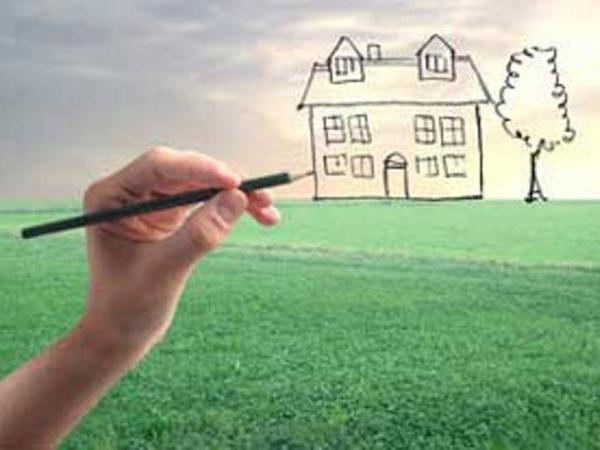 Доходы от использования имущества и прав, находящихся в государственной и муниципальной собственности
За 1 квартал 2021 года в бюджет района поступило 89,9
тыс. рублей при утвержденном годовом плане 330,0 тыс.
рублей, что составило 27,2 % к плану. 
Средства поступили от найма муниципального жилищного
фонда.
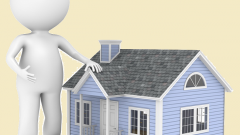 Доходы от оказания платных услуг (работ)
В соответствии с законодательством муниципальные казенные учреждения обязаны зачислять доходы от оказания платных услуг в бюджет района. 
В бюджет района за 1 квартал 2021 года поступило доходов от оказания платных услуг 3,8 тыс. рублей, при годовом плане 15,0 тыс. рублей, что составило 100 %.
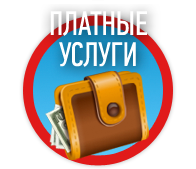 Плата за негативное воздействие на окружающую среду
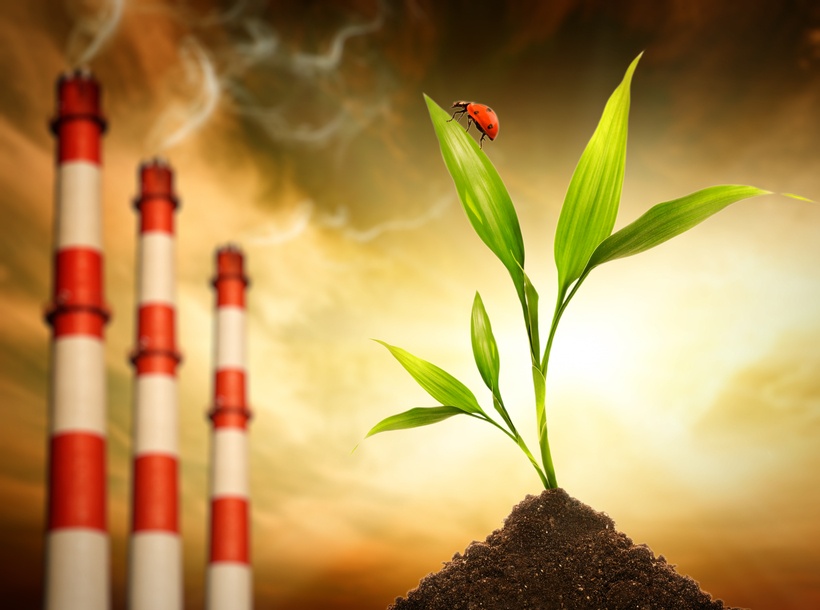 При годовом плане 160,0 тыс. рублей фактически поступило за 1 квартал 2021 года 43,9 тыс. рублей, исполнение составило 27,4 %. 
Норматив отчислений в районный бюджет данного налога установлен федеральным законодательством в размере 55 %.
Федеральным законом от 21 июля 2014 года № 219-ФЗ с 2016 года отменены авансовые платежи по плате за негативное воздействие на окружающую среду.
Штрафы
.
        
        В общем, за 1 квартал 2021 года, поступило 83,9 тыс. рублей , исполнение 23,4 %  от плановых назначений  344,0 тыс. рублей.
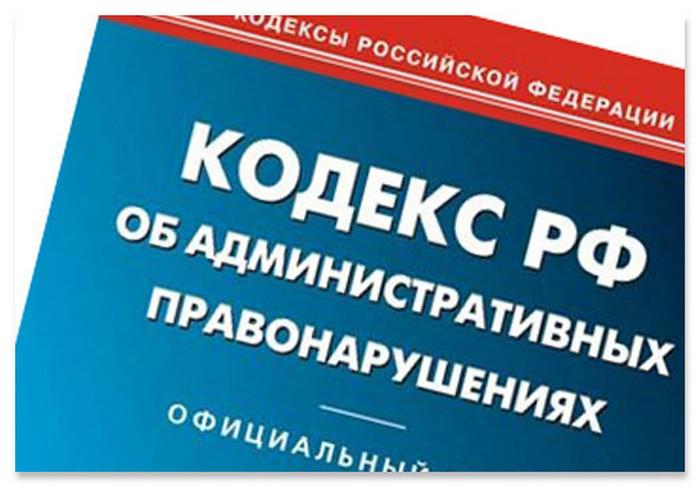 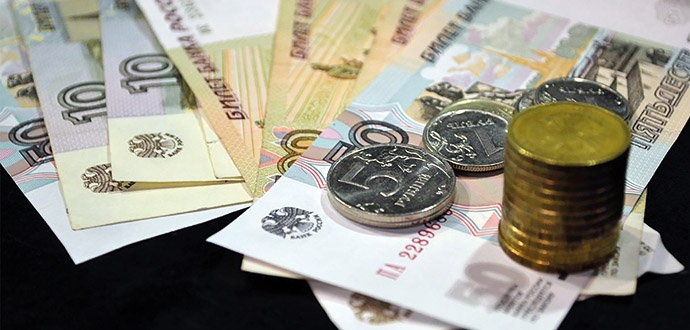 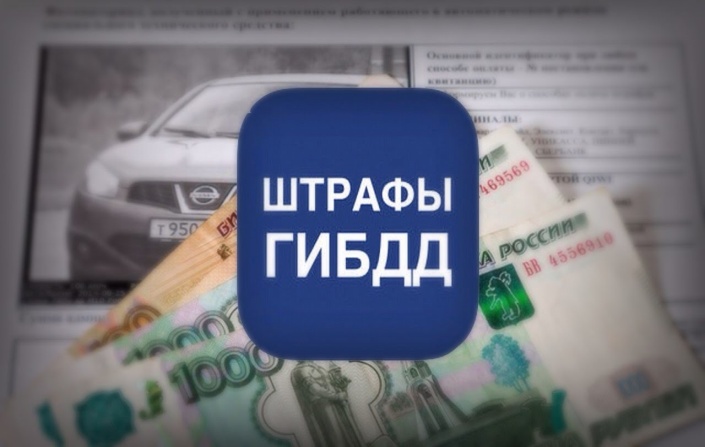 Поступление безвозмездных поступлений в бюджет Яковлевского района за 1 квартал 2021 года
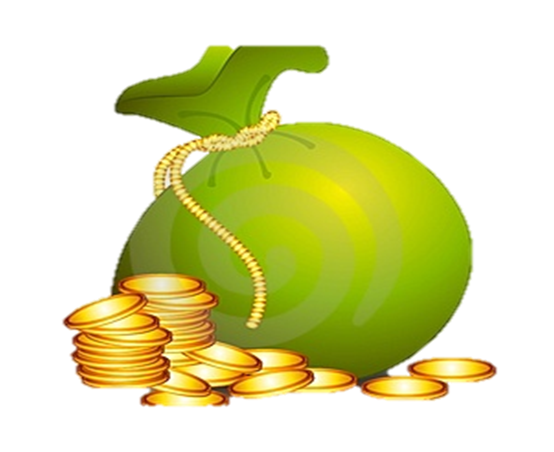 РАСХОДЫ бюджета Яковлевского муниципального района за 1 квартал 2021 года
Расходы бюджета всего – 109,3 тыс. рублей
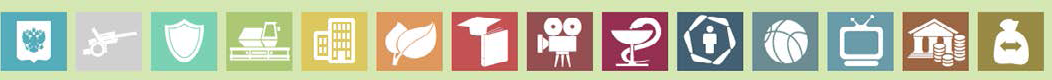 Национальная оборона – 0 тыс. рублей
Культура –     5 613,0 тыс. рублей
Национальная экономика –    1 826,8 тыс. рублей
Охрана окружающей среды – 0,00
Межбюджетные трансферты общего характера (дотации) –       4 266,0 тыс. рублей
Физическая культура и спорт – 269,9 тыс. рублей
Здравоохранение – 0,00
Жилищно-коммунальное хозяйство – 2 090,6 тыс. рублей
Общегосударственные вопросы – 13 250,9 тыс. рублей
Социальная политика –  11 910,5 тыс. рублей
Средства массовой информации – 882,6 тыс. рублей
Национальная безопасность и правоохранительная деятельность – 0,00
Образование –  69 146,5 тыс. рублей
Обслуживание государственного муниципального долга – 27,1 тыс. рублей
Исполнение плана бюджета Яковлевского муниципального района по расходам                            за 1 квартал 2021 года, тыс. руб.
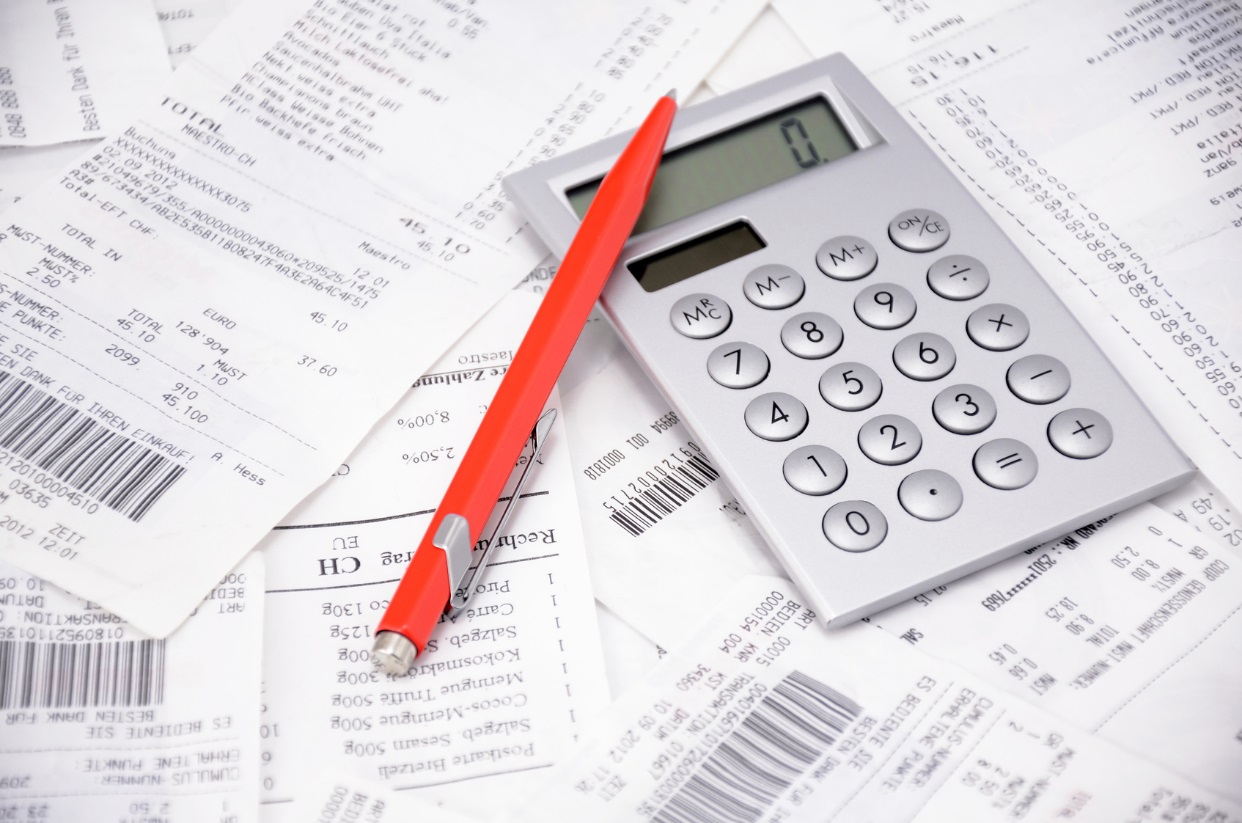 Структура расходов бюджета Яковлевского муниципального района за 1 квартал 2021 года
15
Финансирование муниципальных  учреждений Яковлевского муниципального района за 1 квартал 2021 года
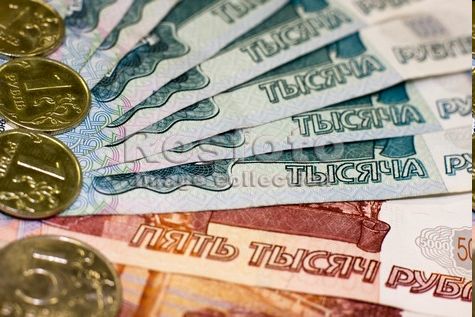 Бюджетные
 учреждения
161 821, 27 тыс. руб.
Казённые учреждения 
73 442,96 тыс. руб.
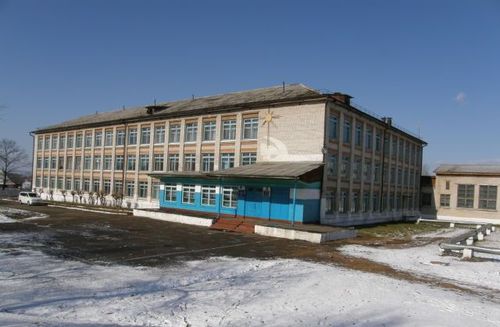 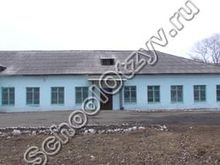 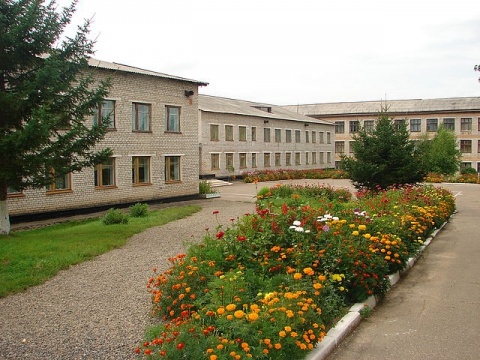 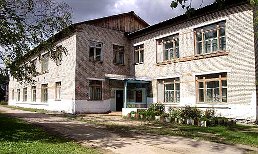 Расходы бюджета Яковлевского муниципального района за      1 квартал 2021 года на общегосударственные вопросы
Расходы на общегосударственные вопросы составили 6 115,6 тыс. рублей от плановых назначений 28 559,4 тыс. рублей, исполнение составило 21,41 %, в том числе:
     - на содержание органов местного самоуправления района за 1 квартал 2021 года направлено     9 245,1 тыс. рублей;
     - на содержание учреждения МКУ «ХОЗУ Яковлевского муниципального района», при плане на 2021 год 18 656,0 тыс. рублей, направлено 6 170,0 тыс. рублей или 33 %; 
     - за счет средств федерального бюджета оплачено содержание Отдела ЗАГС района – 247,5 тыс. рублей;
     - за счет средств краевого бюджета оплачено содержание:
 комиссии по делам несовершеннолетних детей – 276,23 тыс. рублей;
 административной комиссии – 276,23 тыс. рублей;
 специалиста по охране труда – 141,3 тыс. рублей; 
      По данному разделу в отчетном периоде исполнялась программа «Экономическое развитие и инновационная экономика Яковлевского муниципального
Района на 2019-2025 годы» ,  подпрограмма «Повышение
эффективности управления муниципальными 
финансами в Яковлевском муниципальном районе»
на 2019-2025 годы.
      Расходы из резервного фонда администрации 
Яковлевского муниципального района по состоянию
на 01 апреля 2021 года не производились.
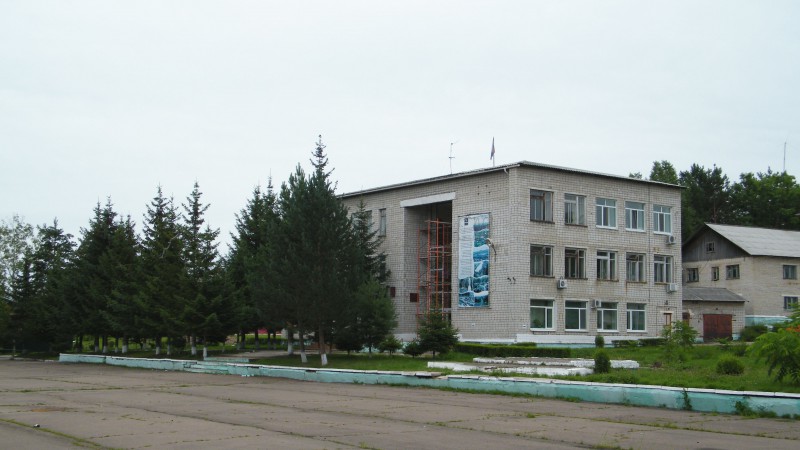 Расходы бюджета Яковлевского муниципального района 
за 1 квартал 2021 года на национальную оборону и национальную экономику
В рамках раздела «Национальная экономика» осуществлялось исполнение программ «Развитие сельского хозяйства в Яковлевском муниципальном районе» на 2019-2025 годы и «Развитие транспортного комплекса Яковлевского муниципального района» на 2019-2025, исполнение программы предполагает ремонт  и благоустройство дорог местного значения, приобретение и установку дорожных знаков. Плановые назначения по разделу «национальная экономика» -21 050,0 тыс. рублей, исполнение за 1 квартал 2021 года – 1 826,8 тыс. рублей или 8,68%.
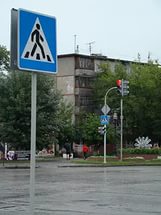 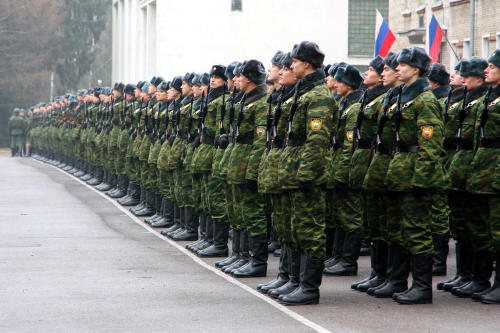 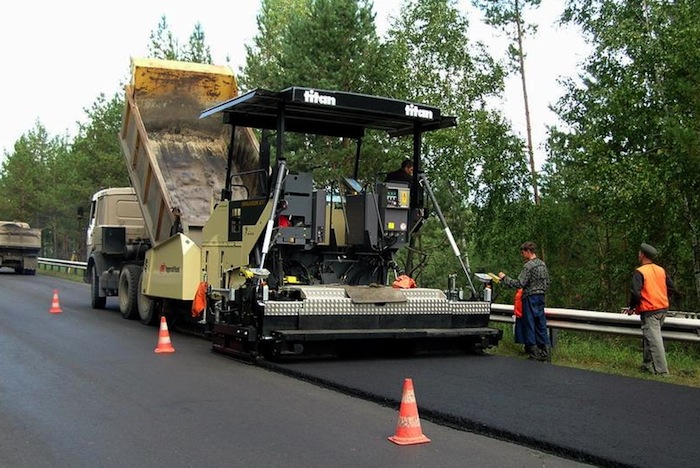 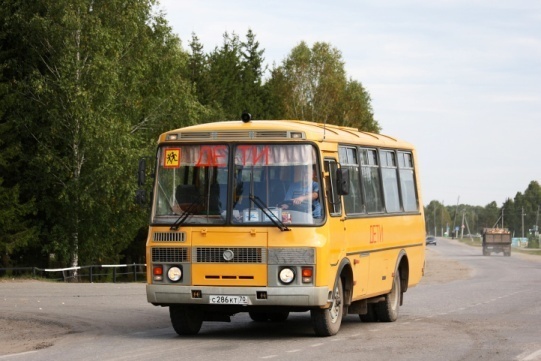 Расходы бюджета Яковлевского муниципального района за 1 квартал 2021 года на жилищно-коммунальное хозяйство
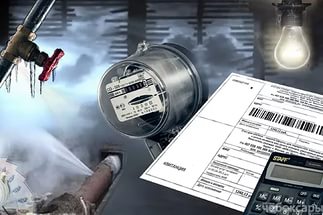 2 090,6
тыс. руб.
Другие вопросы в области жилищно-коммунального хозяйства – 667,0 тыс. руб.
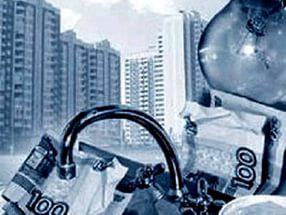 Благоустройство – 
87,2 тыс. руб.
Жилищное хозяйство  
187,2 тыс. руб.
Коммунальное хозяйство  
1 140,5 тыс. руб.
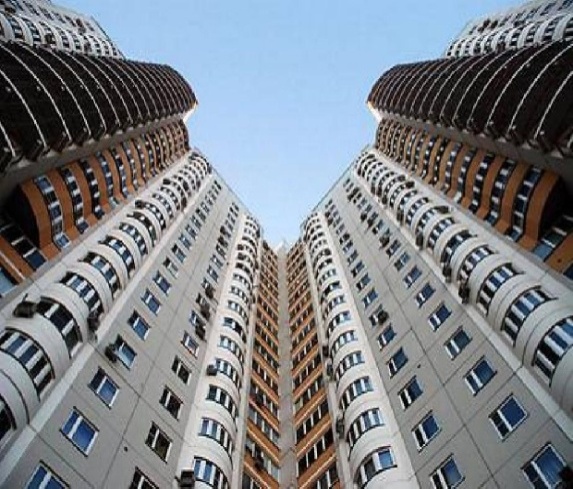 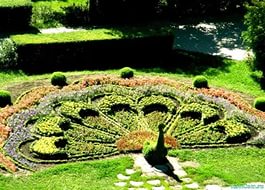 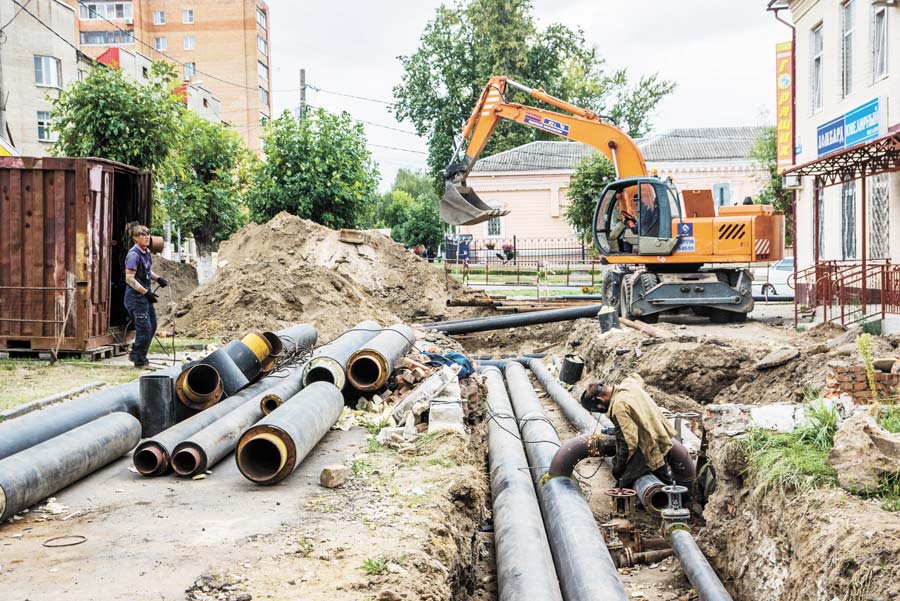 Средства направлены на уплату 
взносов за капитальный 
ремонт муниципального
 жилищного фонда.
Данные средства  направлены на содержание и модернизацию 
коммунальной инфраструктуры.
Средства направлены на содержание территории Яковлевского района.
Расходы бюджета Яковлевского муниципального района за 1 квартал 2021 года на образование
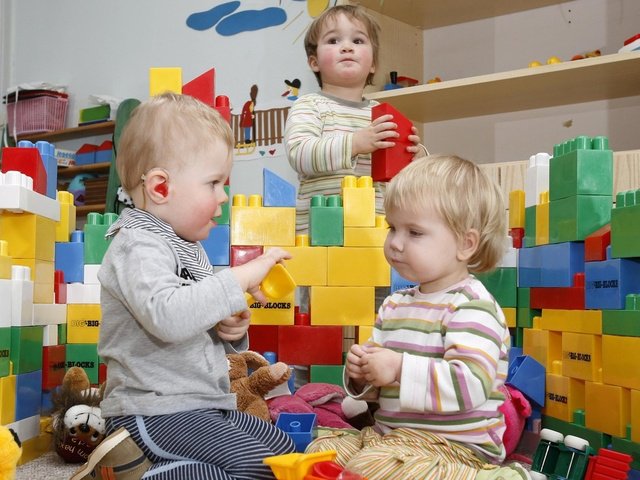 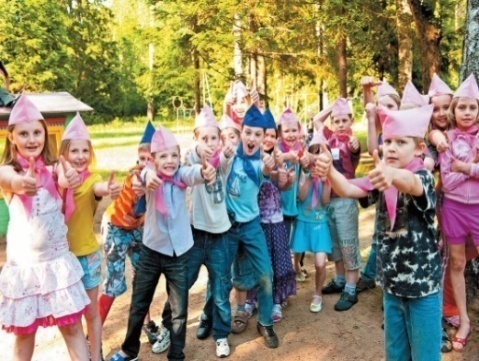 67 502,7 тыс. руб.
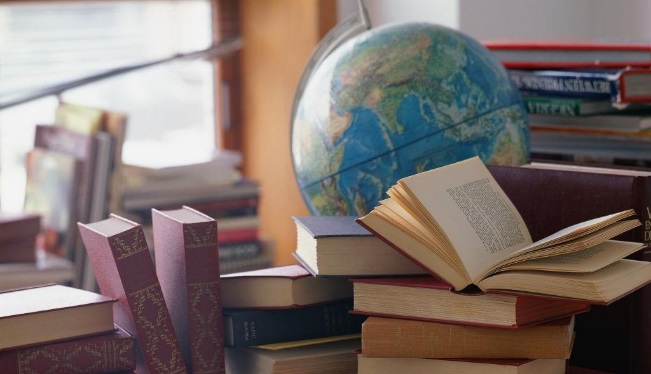 Дошкольное образование – 
13 307,3 тыс. руб.
Молодежная политика – 
293,9 тыс. руб.
Другие вопросы в области образования– 
3 450,0 тыс. руб.
Общее образование
43 845,0 тыс. руб.
Дополнительное образование детей – 5 691,9 тыс. руб.
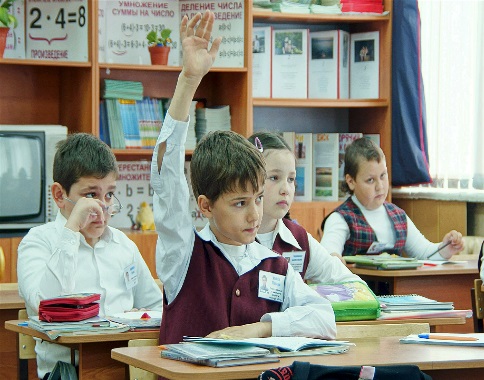 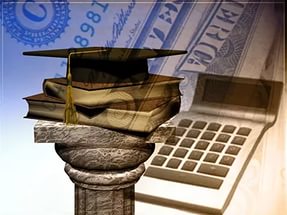 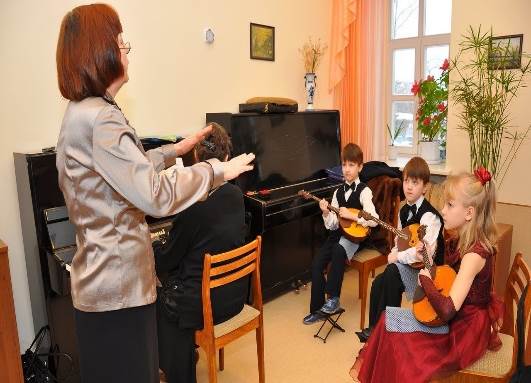 РАЗВИТИЕ ДОШКОЛЬНОГО ОБРАЗОВАНИЯ
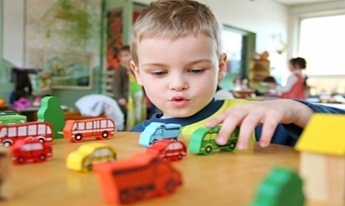 тыс.руб.
Исполнение по разделу «Дошкольное образование» составило 13 307,3 тыс.рублей  от плана – 54 131,85 тыс. рублей, исполнение 24,58%.
                                  Сеть образовательных учреждений, реализующих в районе программу                                            дошкольного образования,  в настоящее время включает 4 учреждения.
                                По данному разделу реализуются: подпрограмма «Развитие системы дошкольного образования»; подпрограмма «Пожарная безопасность».
РАЗВИТИЕ ОБЩЕГО ОБРАЗОВАНИЯ
К образовательным учреждениям относятся 5 школ района.
ДОПОЛНИТЕЛЬНОЕ ОБРАЗОВАНИЕ ДЕТЕЙ
тыс.руб.
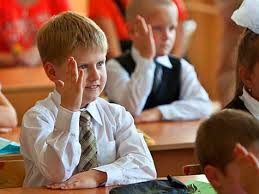 Расходы осуществляют следующие учреждения района:
- МБУ ДО «Яковлевский Дом детского творчества»;
- МБУ ДО«Детский оздоровительно-образовательного спортивного центра» с. Яковлевка;
- МБ загородное стационарное учреждение отдыха и оздоровления детей «Юность»;
- МБУ ДО «Яковлевская детская школа искусств».
тыс.руб.
МОЛОДЕЖНАЯ ПОЛИТИКА И ОЗДОРОВЛЕНИЕ ДЕТЕЙ

Исполнение за 1 квартал 2021 года составило 9,26 %. При плане 3 172,5 тыс. рублей  произведены расходы в сумме 293,9 тыс. рублей.
Расходы бюджета Яковлевского муниципального района за 1 квартал 2021 года на культуру
В рамках подпрограммы «Сохранение и развитие библиотечно-информационного дела в Яковлевском районе» на 2019-2025 годы расходы составили  1 907,3 тыс. рублей, при плане –  7 491,4 тыс. рублей, исполнение 25,46 %.
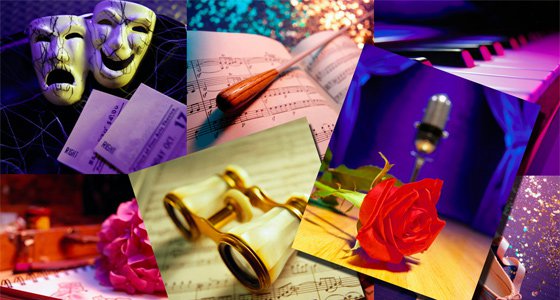 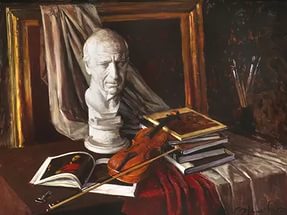 18 456,4
тыс. руб.
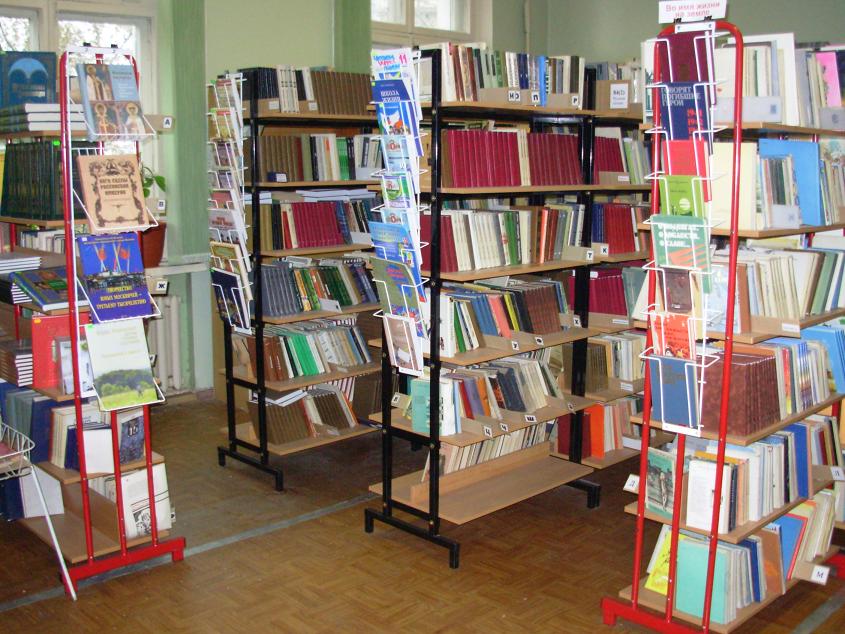 В рамках подпрограммы «Сохранение и развитие культуры в Яковлевском муниципальном районе» на 2019-2025 годы расходы составили – 2 737,6 тыс. рублей, от плана 10 860,0 тыс. рублей или  25,21 %.
В рамках муниципальной программы «Развитие культуры в Яковлевском муниципальном районе» на 2019-2025 годы  на обеспечение деятельности МКУ «Управление культуры» Яковлевского района было потрачено 4 644,9 тыс. рублей от плана 18 351,4 тыс. рублей, исполнение 25,3 %.
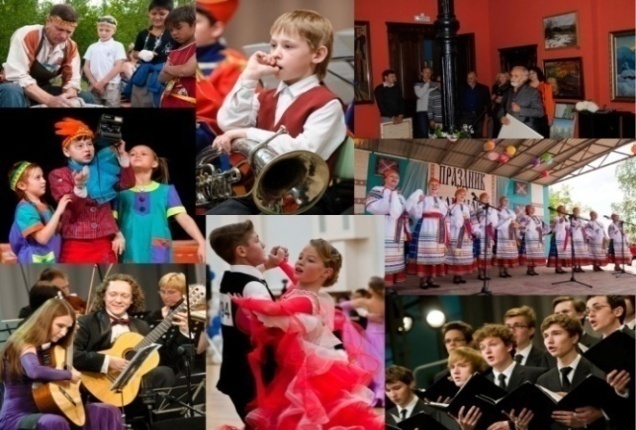 По подпрограмме «Пожарная безопасность» в учреждениях культуры запланировано 100,0 тыс. рублей, на отчетную дату исполнение составило 
13,3 тыс. рублей,
 исполнение – 13,3 %.
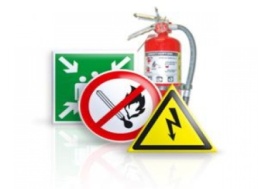 Расходы бюджета Яковлевского муниципального района за 1 квартал 2021 года  на социальную политику
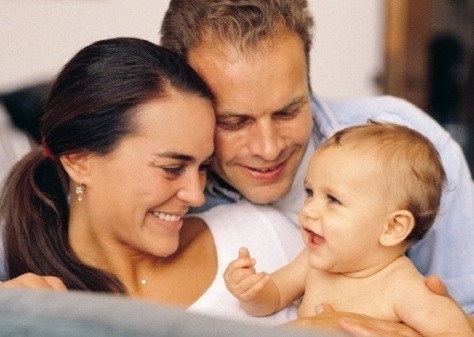 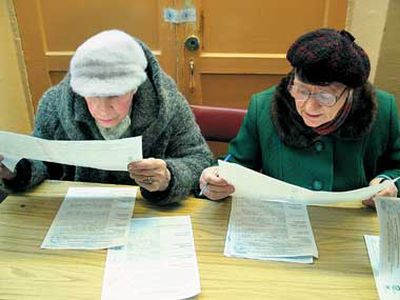 11 910,5 тыс. рублей
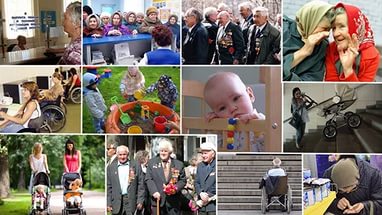 Охрана семьи и детства
474,8 тыс.руб. при плане 2 937,0 тыс. рублей, исполнение 16,2 %
(компенсация части родительской платы 
за содержание ребенка в учреждениях образования) . По данному разделу приобретено жилье детям-сиротам в сумме 0 тыс. рублей.
Пенсионное обеспечение
576,4 тыс. руб.                            при плане 2 360,0 тыс. рублей, исполнение 24,4 % (доплата к пенсии муниципальным служащим)
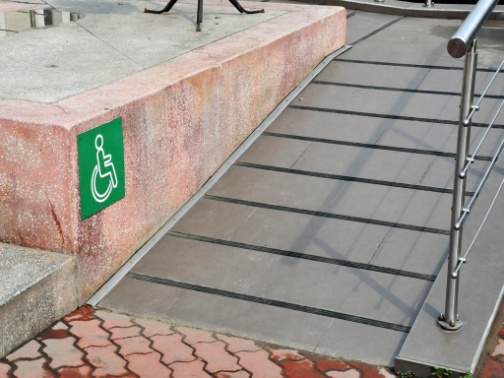 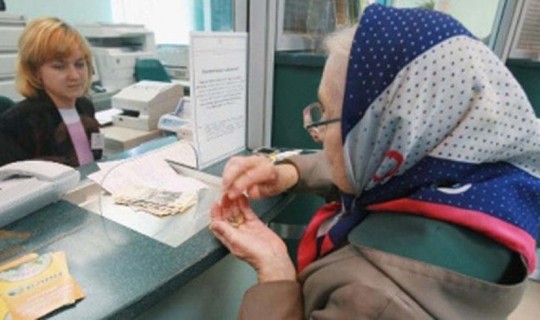 По разделу «Социальное обеспечение населения» исполнение составило 588,8 тыс. рублей при годовом плане 3 340,0 тыс. рублей, исполнение 17,6 %.
 В рамках данного раздела исполняются полномочия краевого бюджета по обеспечению мер социальной поддержки педагогическим работникам района.
МП «Доступная среда» – при плане
 30,0 тыс. руб. исполнение во1 квартале 
не производилось (обеспечение
 беспрепятственного доступа инвалидов к  
объектам социальной инфраструктуры)
Социальная поддержка пенсионеров –  при плане 50,0 тыс. рублей, исполнение 0 тыс. рублей или 100,0 % (мероприятия по социализации пожилых людей в обществе).
Расходы бюджета Яковлевского муниципального района за 1 квартал 2021 годана физическую культуру и спорт
Муниципальная программа «Развитие физической культуры и спорта в Яковлевском муниципальном районе» на 2019-2025 годы исполняется двумя учреждениями района: МКУ «Центр обеспечения и сопровождения образования» - 3,4 тыс. рублей и
Администрацией района- 266,5 тыс. рублей.
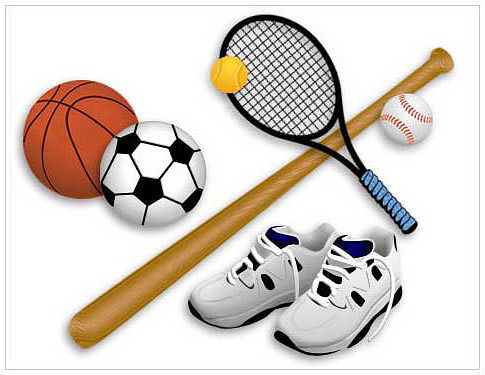 4 572,9 тыс. руб.
Средства были направлены на организацию, проведение и участие в спортивных мероприятиях. Исполнение составило 269,9 тыс. рублей от плана – 750,0 тыс. рублей 
составило 35,9%. По данному разделу запланировано строительство спортивных площадок на условиях софинансирования из средств краевого бюджета.
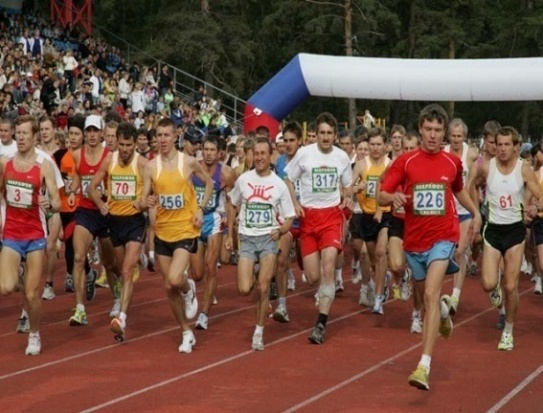 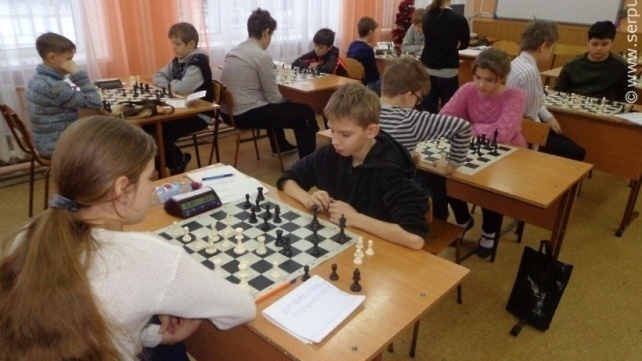 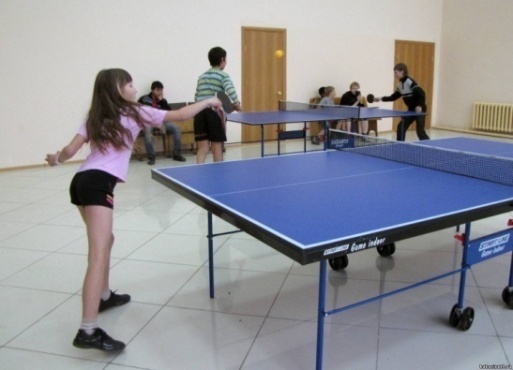 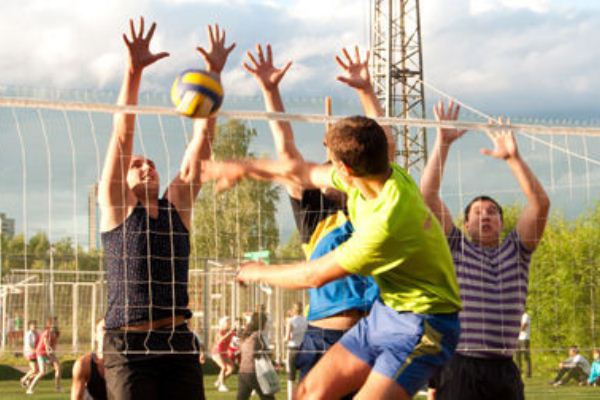 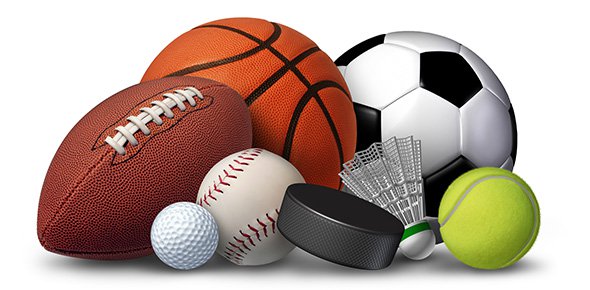 Расходы бюджета Яковлевского муниципального района за 1 квартал 2021 годана средства массовой информации
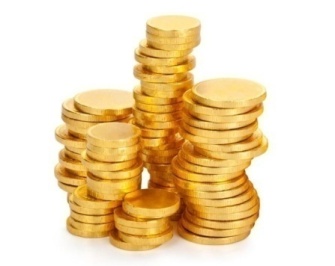 Расходы осуществляются в рамках муниципальной Программы «Информационное обеспечение органов местного самоуправления  района» на 2019-2025 годы на обеспечение деятельности  МБУ «Редакция районной газеты «Сельский труженик». 
        За 1 квартал 2021 года расходы составили 882,6 тыс. рублей при запланированных годовых ассигнованиях  –  3 280,0 тыс. рублей, или 26,91 %.
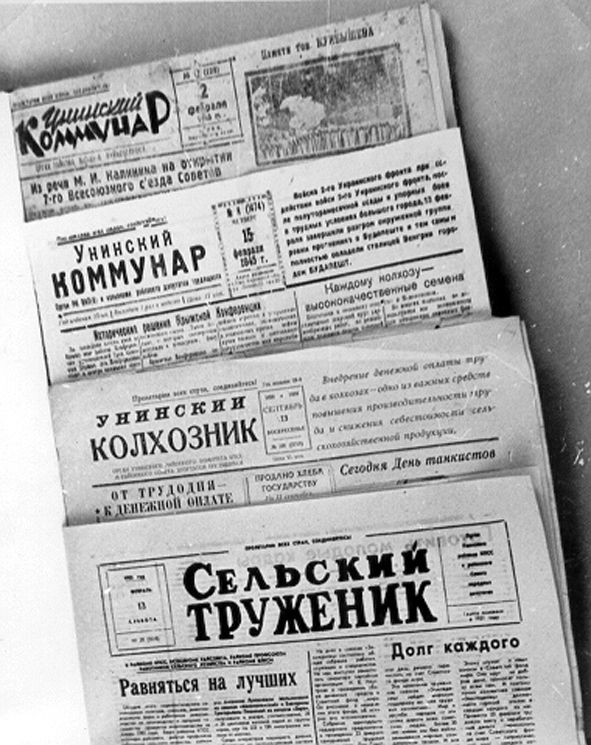 Расходы бюджета Яковлевского муниципального района на обслуживание муниципального долга 
за 1 квартал 2021 года
Структура муниципального долга представлена бюджетными кредитами в размере 4 000,0 тыс. рублей, привлеченным в местный бюджет из краевого бюджета.
   25 декабря 2017 года Яковлевский муниципальный район заключил договор № 03/17 о предоставлении бюджетного кредита в сумме 5 000,0 тыс. рублей сроком на три года. 27.05.2020 заключено Соглашение о реструктуризации задолженности по бюджетному кредиту. В отчетном году осуществлен частичный возврат на сумму 1 000,0 рублей.
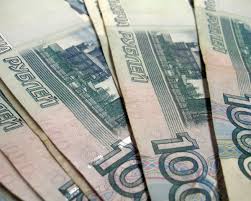 - 28 мая 2018 года Яковлевский муниципальный район заключил договор № 01/18 о предоставлении бюджетного кредита в сумме 3 170,0 тыс. рублей  сроком на три года. В отчетном году осуществлен возврат денежных средств по данному заимствованию в бюджет ПК в полном объеме.
За 1 квартал 2021 года на погашение процентов по муниципальному долгу было направлено 271 тыс. рублей при плане 252,5 тыс. рублей. Исполнение составило 13,56 %. 
      Проценты выплачиваются в рамках Муниципальной программы «Экономическое развитие и инновационная экономика Яковлевского муниципального района» на 2019-2025 годы,
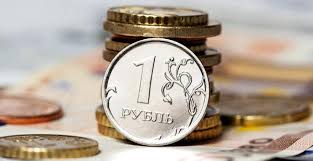 подпрограмма «Повышение эффективности управления муниципальными финансами в Яковлевском муниципальном районе» на 2019-2025 годы.
Расходы бюджета Яковлевского муниципального района за 1 квартал 2021 года на межбюджетные трансферты
Выравнивание бюджетной обеспеченности сельских поселений, входящих в состав Яковлевского муниципального района производилось в отчетном периоде по муниципальной программе «Экономическое развитие и инновационная экономика Яковлевского района на 2019-2025 годы», подпрограмме «Повышение эффективности управления муниципальными финансами в Яковлевском районе» на 2019-2025 годы за счет средств районного фонда финансовой поддержки, образованного за счет средств краевого бюджета и средств районного бюджета
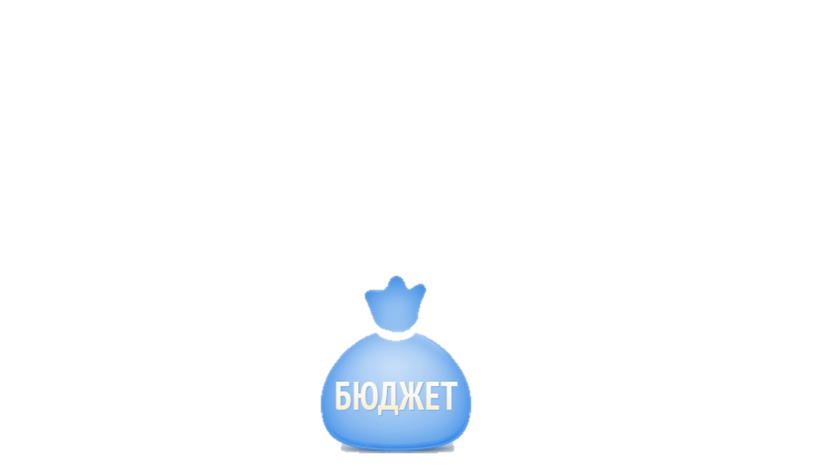 Межбюджетные трансферты
Бюджет
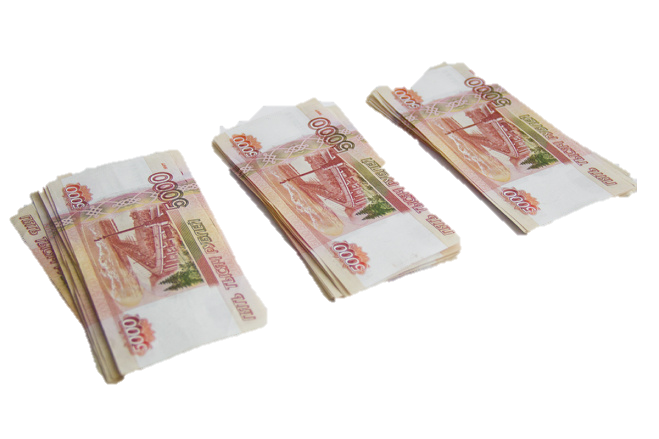 СПАСИБО  ЗА  ВНИМАНИЕ!
Финансовое управление администрации Яковлевского муниципального района

с. Яковлевка, пер. Почтовый, д.7